CS161 – Design and Architecture of Computer Systems
ISA
ISA vs. Microarchitecture
ISA
Agreed upon interface between software and hardware
SW/compiler assumes, HW promises
What the software writer needs to know to write and debug system/user programs 
Microarchitecture
Specific implementation of an ISA
Not visible to the software
Microprocessor
ISA, uarch, circuits
“Architecture” = ISA + microarchitecture
Problem
Algorithm
Program
ISA
Microarchitecture
Circuits
Electrons
2
[Speaker Notes: ISA is the interface between hardware and software… It is a contract that the hardware promises to satisfy.
Builder/user interface]
ISA vs. Microarchitecture
What is part of ISA vs. Uarch?
Gas pedal?
 interface for “acceleration”
Internals of the engine?
 implement “acceleration”
Implementation (uarch) can be various as long as it satisfies the specification (ISA)
x86 ISA has many implementations: 286, 386, 486, Pentium, Pentium Pro, Pentium 4, Core, …
Which one changes faster? Microarchitecture or ISA?
Few ISAs (x86, ARM, SPARC, MIPS, Alpha) but many uarchs
Why?
3
ISA
Instructions
Opcodes, Addressing Modes, Data Types
Instruction Types and Formats
Registers, Condition Codes
Memory
Address space, Addressability, Alignment
Virtual memory management
Call, Interrupt/Exception Handling
Access Control, Priority/Privilege 
I/O: memory-mapped vs. instr.
Power and Thermal Management
And many more…
4
Microarchitecture
Implementation of the ISA under specific design constraints and goals
Anything done in hardware without exposure to software
Pipelining
In-order versus out-of-order instruction execution
Memory access scheduling policy
Speculative execution
Superscalar processing (multiple instruction issue?)
Caching? Levels, size, associativity, replacement policy
Prefetching?
5
Property of ISA vs. Uarch?
ADD instruction’s opcode
Number of general purpose registers
Number of ports to the register file
Number of cycles to execute the MUL instruction
Whether or not the machine employs pipelined instruction execution
Remember
Microarchitecture: Implementation of the ISA under specific design constraints and goals
6
Tradeoffs: Soul of Computer Architecture
ISA-level tradeoffs
Microarchitecture-level tradeoffs


Computer architecture is the science and art of making the appropriate trade-offs to meet a design point
7
ISA-level tradeoffs
8
Many Different ISAs Over Decades
x86
IBM 360
CDC 6600
SIMD ISAs
VLIW ISAs
RISC ISAs: Alpha, MIPS, SPARC, ARM
MIPS as the example throughout the course
What are the fundamental differences?
E.g., how instructions are specified and what they do 
E.g., how complex are the instructions
9
ISA-level Tradeoffs: Semantic Gap
Where to place the ISA? Semantic gap
Closer to high-level language (HLL)  Small semantic gap, complex instructions
Closer to hardware control signals?  Large semantic gap, simple instructions

RISC vs. CISC machines
RISC: Reduced instruction set computer
CISC: Complex instruction set computer
10
ISA-level Tradeoffs: Semantic Gap
Some tradeoffs (for you to think about):
Simple compiler, complex hardware vs.                                  complex compiler, simple hardware
Burden of backward compatibility
Performance? Energy Consumption?
Optimization opportunity: who (compiler vs. hardware) puts more effort into optimization?
Instruction size, code size
11
Complex vs. Simple Instructions
Complex instruction: An instruction does a lot of work, e.g. many operations
Insert in a doubly linked list
Compute FFT
String copy
Simple instruction: An instruction does small amount of work, it is a primitive using which complex operations can be built
Add
XOR
Multiply
12
Complex vs. Simple Instructions
Advantages of Complex instructions
+ smaller code size  better memory utilization
+ Simpler compiler: no need to optimize small instructions as much 

Disadvantages of Complex Instructions
- More complex hardware  translation from a high level to control signals and optimization needs to be done by hardware
13
A Note on RISC vs. CISC
Usually, …
RISC
Simple instructions
Fixed length
Uniform decode
Few addressing modes
CISC
Complex instructions
Variable length
Non-uniform decode
Many addressing modes
14
A Note on ISA Evolution
ISAs have evolved to reflect/satisfy the concerns of the day


Examples:
Limited on-chip and off-chip memory size
Limited compiler optimization technology
15
MIPS ISA
16
MIPS ISA
Different than the other mips 
Microprocessor without Interlocked Pipelined Stages
Used as the example throughout the course
Stanford MIPS commercialized by MIPS Technologies (www.mips.com)
Large share of embedded core market
Applications in consumer electronics, network/storage equipment, cameras, printers, …
Typical of many modern ISAs
See MIPS Reference Data tear-out card
17
MIPS ISA
Design principles
small, regular & simple design   fast 
make the common case fast

Features 
32 32-bit registers, r0 = 0 always
only load and store instructions access memory
32-bit instructions, fixed size opcode, leftmost 6 bits
fixed-field decoding
all ALU operations are 3 address register operations
add r1, r2, r3, meaning:  r1  r2 + r3
18
R-type
0
6-bit
rs
5-bit
rt
5-bit
rd
5-bit
shamt
5-bit
funct
6-bit
I-type
opcode
6-bit
rs
5-bit
rt
5-bit
immediate
16-bit
J-type
opcode
6-bit
immediate
26-bit
MIPS Instruction Format
R-type, 3 register operands


I-type, 2 register operands and 16-bit immediate operand

J-type, 26-bit immediate operand

Simple Decoding
4 bytes per instruction, regardless of format
must be 4-byte aligned	         (2 lsb of PC must be 2b’00)
format and fields easy to extract in hardware
19
[Speaker Notes: Quickly.]
op
rs
rt
rd
shamt
funct
6 bits
5 bits
5 bits
5 bits
5 bits
6 bits
MIPS R-format Instructions
Instruction fields
op: operation code (opcode)
rs: first source register number
rt: second source register number
rd: destination register number
shamt: shift amount (00000 for now)
funct: function code (extends opcode)
Used only for ALU instructions
20
op
rs
rt
rd
shamt
funct
6 bits
5 bits
5 bits
5 bits
5 bits
6 bits
R-format Example
add $r8, $r17, $r18
special
$r17
$r18
$r8
0
add
0
17
18
8
0
32
000000
10001
10010
01000
00000
100000
000000100011001001000000001000002 = 0232402016
21
Arithmetic Operations
Add and subtract, three operands
Two sources and one destination
	add a, b, c  # a gets b + c
All arithmetic operations have this form
Design Principle 1: Simplicity favours regularity
Regularity makes implementation simpler
Simplicity enables higher performance at lower cost
22
Arithmetic Example
C code:
	f = (g + h) - (i + j);
Compiled MIPS code:
	add t0, g, h   # temp t0 = g + hadd t1, i, j   # temp t1 = i + jsub f, t0, t1  # f = t0 - t1
23
Register Operands
Arithmetic instructions use registeroperands
MIPS has a 32 × 32-bit register file
Use for frequently accessed data
Numbered 0 to 31
32-bit data called a “word”
Assembler names
$t0, $t1, …, $t9 for temporary values
$s0, $s1, …, $s7 for saved variables
Design Principle 2: Smaller is faster
c.f. main memory: millions of locations
Accessing register file is much faster than memory
24
The Constant Zero
MIPS register 0 ($zero) is the constant 0
Cannot be overwritten
Useful for common operations
E.g., move between registers
	add $t2, $s1, $zero
25
Register Operand Example
C code:
	f = (g + h) - (i + j);
f, …, j in $s0, …, $s4
Compiled MIPS code:
	add $t0, $s1, $s2add $t1, $s3, $s4sub $s0, $t0, $t1
26
op
rs
rt
immediate or offset
6 bits
5 bits
5 bits
16 bits
MIPS I-format Instructions
Immediate arithmetic and load/store instructions
rt: destination or source register number
Constant: –215 to +(215 – 1), used as immediate
Address: offset added to base address in rs

Good design demands good compromises
Different formats complicate decoding, but allow 32-bit instructions uniformly
Keep formats as similar as possible
27
op
rs
rt
immediate or offset
6 bits
5 bits
5 bits
16 bits
I-format Example:  load
lw $r8, 8($r17), $r8  Mem[8+$r17]
lw
$r17
$r8
constant or address
3510
17
8
8
100011
10001
01000
0000000000001000
100011100010100000000000000010002 = 8E28000816
28
op
rs
rt
immediate or offset
6 bits
5 bits
5 bits
16 bits
I-format Example:  store
sw $r8, 8($r17), Mem[8+$r17]  $r8
sw
$r17
$r8
constant or address
4310
17
8
8
101011
10001
01000
0000000000001000
101011100010100000000000000010002 = AE28000816
29
op
rs
rt
immediate or offset
6 bits
5 bits
5 bits
16 bits
I-format Example:  addi
addi $r8,$r17, 8   $r8  8+$r17
addi
$r17
$r8
constant or address
810
17
8
8
001000
10001
01000
0000000000001000
001000100010100000000000000010002 = 2228000816
30
op
rs
rt
offset
6 bits
5 bits
5 bits
16 bits
I-format Example:  beq
beq $r8,$r17, 8   if ($r8==$r17) PC  PC+4+8
beq
$r17
$r8
offset
410
17
8
8
000100
10001
01000
0000000000001000
000100100010100000000000000010002 = 1228000816
31
Memory vs. Registers
MIPS is a Load/Store Register File machine
Instructions compute only on data in the Register File
Example:
add R3, R2, R1
All data needs to be in the Register File
But we only have 32 registers in the Register File


Most data is stored in Memory (large, but slow)

Need to transfer the data to the Register File to use it
Load: load data from memory to the Register File (lw instruction)
Store: store data to the memory from Register File(sw instruction)

Hence, MIPS is a Load/Store Register File machine
32
Memory Organization in MIPS
Store data
Load data
Memory
(big and slow)
Register File (small and fast)
R0
R1
R2
.
.
.
Read/Write 
Data
R31
32 bits
Compute
(Add, Sub, Multiply, etc.)
8 bits
33
Memory and Register File
Memory
Register File
R31
4,294,967,295
(=232 -1)
How many memory locations do we need to fill a register in the Register File?
4 Billion Memory Locations
32 Registers
…
…
1 word
2
R2
1 word
1
R1
0
R0
0
8 bits
32 bits
34
Memory Operands
Main memory used for composite data
Arrays, structures, dynamic data

To apply arithmetic operations
Load values from memory into registers
Store result from register to memory

Memory is byte addressable
Each address identifies an 8-bit byte

Words are aligned in memory
Address must be a multiple of 4
35
Memory Operand Example 1
C code:
	g = h + A[8];
g in $s1, h in $s2, base address of A in $s3
Compiled MIPS code:


	lw  $t0,   ($s3)    # load word
add $s1, $s2, $t0
Index 8 requires offset of 32
(4 bytes per word)
8?
32?
offset
base register
36
Memory Operand Example 2
C code:
	A[12] = h + A[8];
h in $s2, base address of A in $s3
Compiled MIPS code:
Index 8 requires offset of 32
	lw  $t0, 32($s3)    # load wordadd $t0, $s2, $t0sw  $t0, 48($s3)    # store word
37
Immediate Operands
Constant data specified in an instruction
	addi $s3, $s3, 4
No subtract immediate instruction
Just use a negative constant
	addi $s2, $s1, -1
Design Principle 3: Make the common case fast
Small constants are common
Immediate operand avoids a load instruction
38
32-bit Constants
Most constants are small
16-bit immediate is sufficient
For the occasional 32-bit constant
	lhi rt, constant
Copies 16-bit constant to left 16 bits of rt
Clears right 16 bits of rt to 0
0000 0000 0011 1101 0000 0000 0000 0000
lhi $s0, 61
0000 0000 0111 1101 0000 1001 0000 0000
ori $s0, $s0, 2304
39
Byte/Halfword Operations
Could use bitwise operations
MIPS byte/halfword load/store
String processing is a common case
lb rt, offset(rs)     lh rt, offset(rs)
Sign extend to 32 bits in rt
lbu rt, offset(rs)    lhu rt, offset(rs)
Zero extend to 32 bits in rt
sb rt, offset(rs)     sh rt, offset(rs)
Store just rightmost byte/halfword
40
Conditional Operations
Branch to a labeled instruction if a condition is true
Otherwise, continue sequentially
beq rs, rt, L1
if (rs == rt) branch to instruction labeled L1;
bne rs, rt, L1
if (rs != rt) branch to instruction labeled L1;
j L1
unconditional jump to instruction labeled L1
41
Announcements
Assignment 1 will be posted today and is due Monday 29th April in class.

We will have a makeup class during next week
This class will get recorded for people that can’t make it
42
Compiling If Statements
C code:
	if (i==j) f = g+h;else f = g-h;
f, g, … in $s0, $s1, …
Compiled MIPS code:
	      bne $s3, $s4, Else      add $s0, $s1, $s2      j   ExitElse: sub $s0, $s1, $s2Exit: …
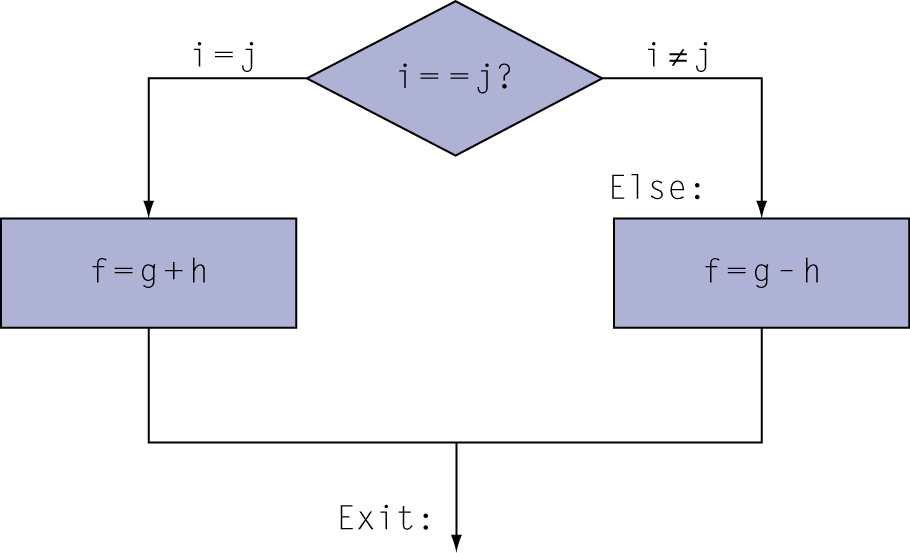 43
Compiling Loop Statements
C code:
	while (save[i] == k) i += 1;
	i in $s3, k in $s5, address of save in $s6

Compiled MIPS code:
	Loop: sll  $t1, $s3, 2      add  $t1, $t1, $s6      lw   $t0, 0($t1)      bne  $t0, $s5, Exit      addi $s3, $s3, 1      j    LoopExit: …
44
More Conditional Operations
Set result to 1 if a condition is true
Otherwise, set to 0
slt rd, rs, rt
if (rs < rt) rd = 1; else rd = 0;
slti rt, rs, constant
if (rs < constant) rt = 1; else rt = 0;
Use in combination with beq, bne
	slt $t0, $s1, $s2  # if ($s1 < $s2)bne $t0, $zero, L  #   branch to L
45
Signed vs. Unsigned
Signed comparison: slt, slti
Unsigned comparison: sltu, sltui
Example
$s0 = 1111 1111 1111 1111 1111 1111 1111 1111
$s1 = 0000 0000 0000 0000 0000 0000 0000 0001
slt  $t0, $s0, $s1  # signed
–1 < +1  $t0 = 1
sltu $t0, $s0, $s1  # unsigned
+4,294,967,295 > +1  $t0 = 0
46
Branch Instruction Design
Why not blt, bge, etc?
Hardware for <, ≥, … slower than =, ≠
How to do it? Combine slt with beq
beq and bne are the common case
This is a good design compromise
47
op
rs
rt
constant or address
6 bits
5 bits
5 bits
16 bits
Branch Addressing
Branch instructions specify
Opcode, two registers, target address
Most branch targets are near branch
Forward or backward
PC-relative addressing
Target address = PC + offset × 4
PC already incremented by 4 by this time
48
op
address
26 bits
6 bits
Jump Addressing
Jump (j and jal) targets could be anywhere in text segment
Encode full address in instruction
(Pseudo)Direct jump addressing
Target address = PC31…28 : (address × 4)
49
MIPS ISA Register Names
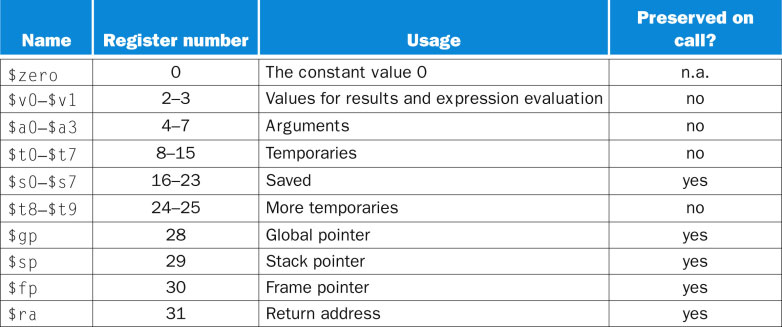 50
MIPS Instruction Formats
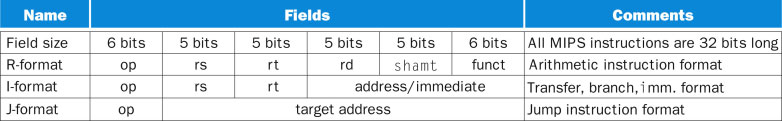 51
Addressing Mode Summary
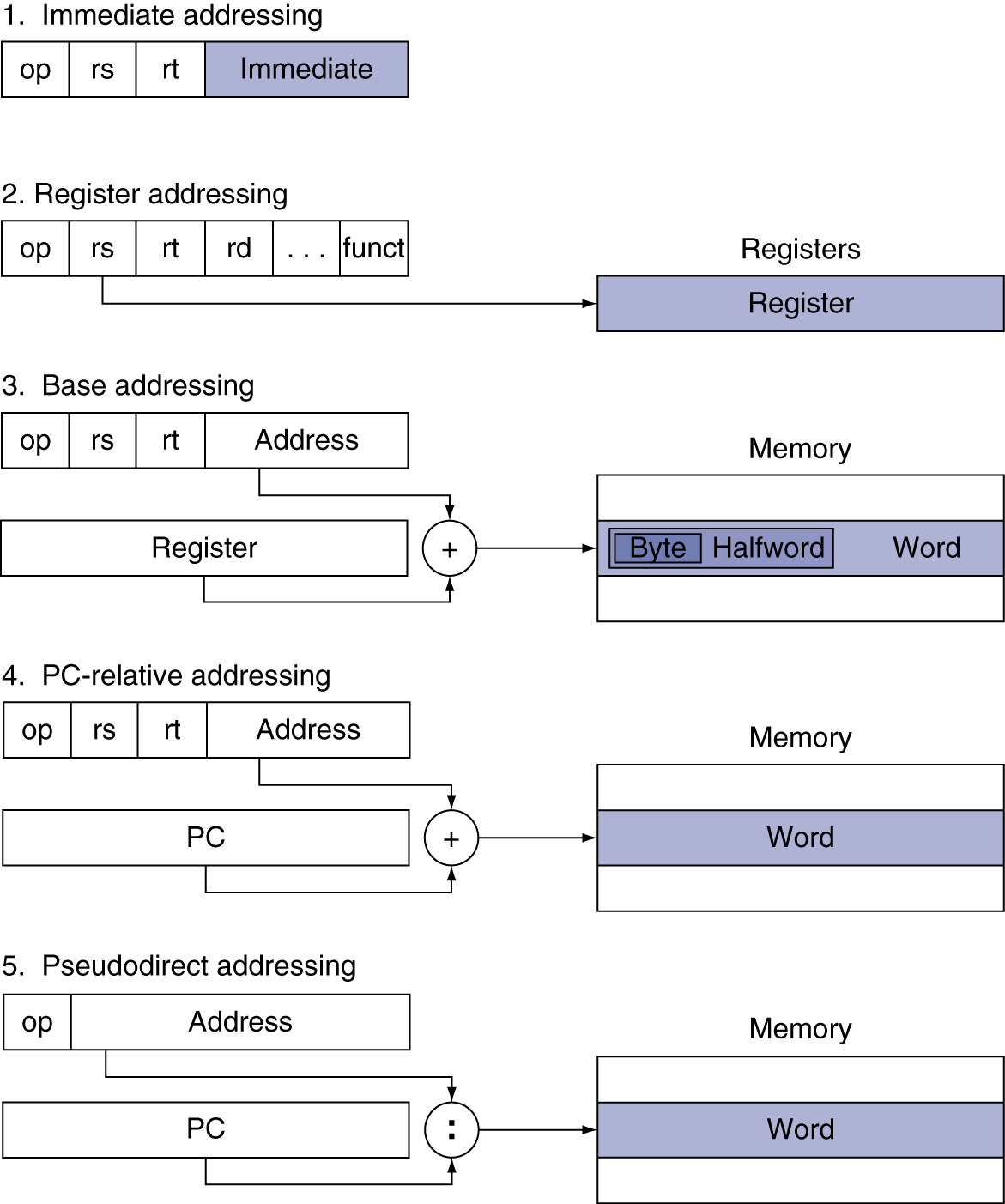 52
Synchronization
Two processors sharing an area of memory
P1 writes, then P2 reads
Data race if P1 and P2 don’t synchronize
Result depends of order of accesses
Hardware support required
Atomic read/write memory operation
No other access to the location allowed between the read and write
Could be a single instruction
E.g., atomic swap of register ↔ memory
Or an atomic pair of instructions
53
Synchronization in MIPS
Load linked: ll rt, offset(rs)
Store conditional: sc rt, offset(rs)
Succeeds if location not changed since the ll
Returns 1 in rt
Fails if location is changed
Returns 0 in rt
Example: atomic swap (to test/set lock variable)
try: add $t0,$zero,$s4 ;copy exchange value
     ll  $t1,0($s1)    ;load linked
     sc  $t0,0($s1)    ;store conditional
     beq $t0,$zero,try ;branch store fails
     add $s4,$zero,$t1 ;put load value in $s4
54
this was covered in CS 61 or CS 120A
review slides
55
Unsigned Binary Integers
Given an n-bit number
Range: 0 to +2n – 1
Example
0000 0000 0000 0000 0000 0000 0000 10112= 0 + … + 1×23 + 0×22 +1×21 +1×20= 0 + … + 8 + 0 + 2 + 1 = 1110
Using 32 bits
0 to +4,294,967,295
56
2s-Complement Signed Integers
Given an n-bit number
Range: –2n – 1 to +2n – 1 – 1
Example
1111 1111 1111 1111 1111 1111 1111 11002= –1×231 + 1×230 + … + 1×22 +0×21 +0×20= –2,147,483,648 + 2,147,483,644 = –410
Using 32 bits
–2,147,483,648 to +2,147,483,647
57
2s-Complement Signed Integers
Bit 31 is sign bit
1 for negative numbers
0 for non-negative numbers
–(–2n – 1) can’t be represented
Non-negative numbers have the same unsigned and 2s-complement representation
Some specific numbers
  0:	0000 0000 … 0000
–1:	1111 1111 … 1111
Most-negative:	1000 0000 … 0000
Most-positive:	0111 1111 … 1111
58
Signed Negation
Complement and add 1
Complement means 1 → 0, 0 → 1
Example: negate +2
+2 = 0000 0000 … 00102
–2 = 1111 1111 … 11012 + 1     = 1111 1111 … 11102
59
Sign Extension
Representing a number using more bits
Preserve the numeric value
In MIPS instruction set
addi: extend immediate value
lb, lh: extend loaded byte/halfword
beq, bne: extend the displacement
Replicate the sign bit to the left
c.f. unsigned values: extend with 0s
Examples: 8-bit to 16-bit
+2: 0000 0010 => 0000 0000 0000 0010
–2: 1111 1110 => 1111 1111 1111 1110
60
Hexadecimal
Base 16
Compact representation of bit strings
4 bits per hex digit
Example: eca8 6420
1110 1100 1010 1000 0110 0100 0010 0000
61
Logical Operations
Instructions for bitwise manipulation
Useful for extracting and inserting groups of bits in a word
62
op
rs
rt
rd
shamt
funct
6 bits
5 bits
5 bits
5 bits
5 bits
6 bits
Shift Operations
shamt: how many positions to shift 
Shift left logical
Shift left and fill with 0 bits
sll by i bits multiplies by 2i
Shift right logical
Shift right and fill with 0 bits
srl by i bits divides by 2i (unsigned only)
63
AND Operations
Useful to mask bits in a word
Select some bits, clear others to 0
	and $t0, $t1, $t2
$t2
0000 0000 0000 0000 0000 1101 1100 0000
$t1
0000 0000 0000 0000 0011 1100 0000 0000
$t0
0000 0000 0000 0000 0000 1100 0000 0000
64
OR Operations
Useful to include bits in a word
Set some bits to 1, leave others unchanged
	or $t0, $t1, $t2
$t2
0000 0000 0000 0000 0000 1101 1100 0000
$t1
0000 0000 0000 0000 0011 1100 0000 0000
$t0
0000 0000 0000 0000 0011 1101 1100 0000
65
NOT Operations
Useful to invert bits in a word
Change 0 to 1, and 1 to 0
MIPS has NOR 3-operand instruction
a NOR b == NOT ( a OR b )
	nor $t0, $t1, $zero
Register 0: always read as zero
$t1
0000 0000 0000 0000 0011 1100 0000 0000
$t0
1111 1111 1111 1111 1100 0011 1111 1111
66